The Protégé Ontology Editor
COMP6215 Semantic Web Technologies
Dr Nicholas Gibbins – nmg@ecs.soton.ac.uk
Protégé
Download Protégé Desktop 5.5.0 from http://protege.stanford.edu/
Integrates reasoning into the ontology design process
Check your ontology for consistency, subsumption, etc
Available DL reasoners:
HermiT – http://www.hermit-reasoner.com/
Pellet – http://pellet.owldl.com/
FaCT++ – http://owl.man.ac.uk/factplusplus
Manchester DL syntax
The DL syntax we’ve used so far is a ‘traditional’ syntax for logical expressions
Not well understood by non-logicians
Not easy to type (lots of special symbols)

The Manchester DL syntax is a more user-friendly syntax for use in tools
Used extensively in Protégé
http://www.w3.org/TR/owl2-manchester-syntax/
Manchester Syntax Summary
ESSENTIAL READING!
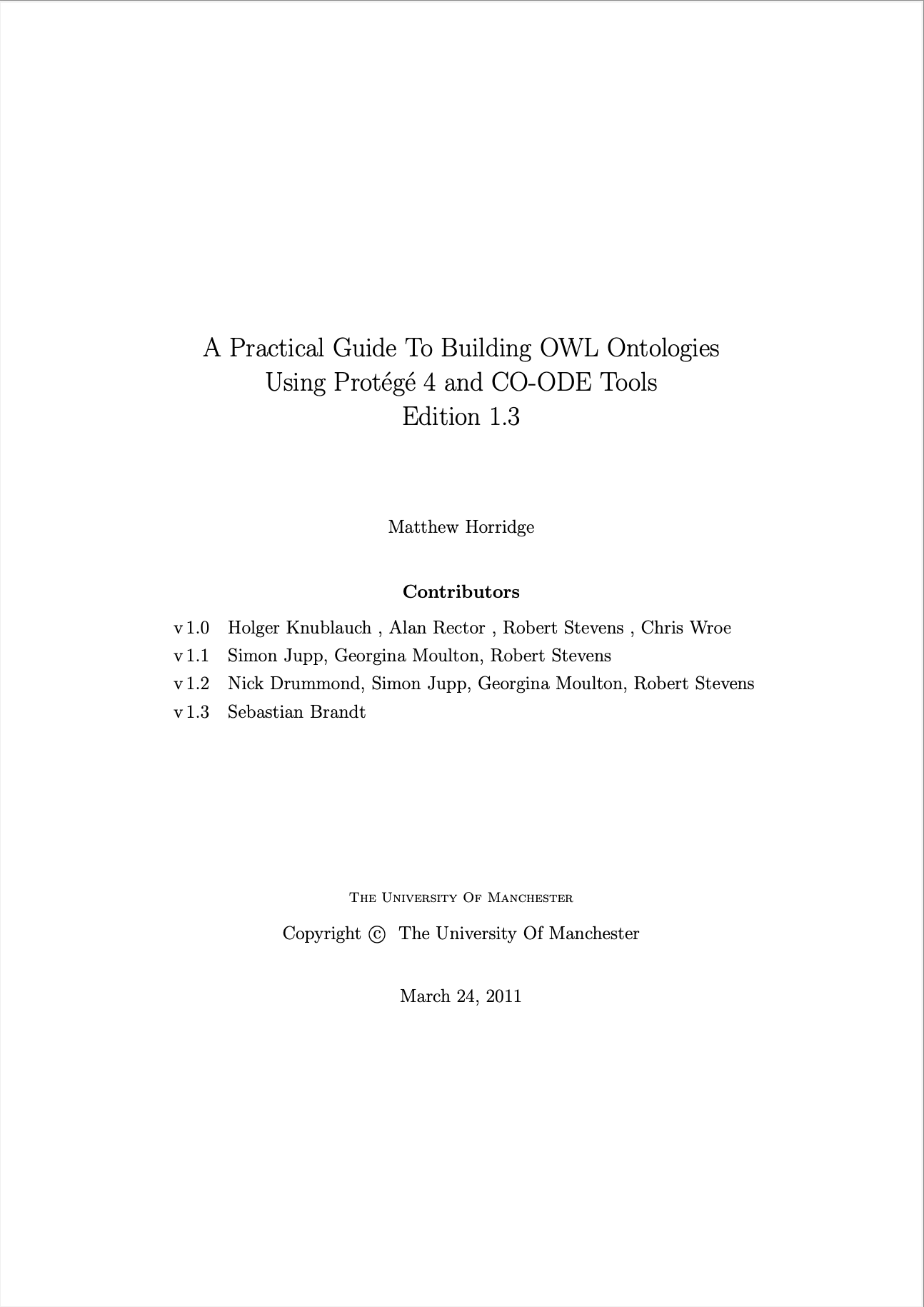 Horridge et al (2011) A Practical Guide to Building OWL Ontologies using Protégé 4 and CO-ODE Tools
http://owl.cs.manchester.ac.uk/publications/talks-and-tutorials/protg-owl-tutorial/
Example ontology: OWL Pizzas
Build an ontology for describing pizzas and their ingredients
Must be able to determine whether pizzas are:
Vegetarian
Vegan
Spicy
Contain allergens (nuts, dairy)
Low-calorie
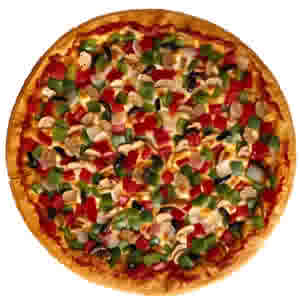